Tackling English Pronunciation
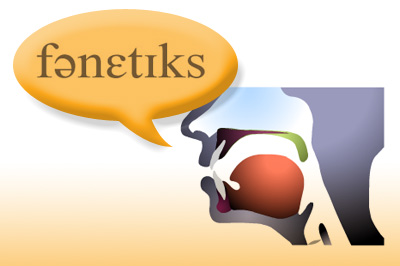 Presented By: Amy E. Lingenfelter
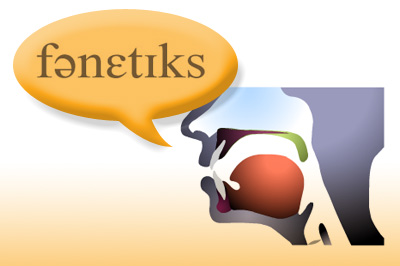 Today’s Class:
Further review of Function Words and Reduced Speech (watch video)
Review and practice of Sound Changes in Connected Speech:
	-Unit 31: Pg. 74, #3-6
	-Unit 32: Pg. 75, #1
	-Unit 35: Pgs. 82-83, #3, 4, 7, 8
	-Unit 37: Pgs. 87-88, # 3, 4
Introduction to, and practice of, Intonation
Watch brief video about intonation						-Unit 38: Pg. 89, #1, 3
More exercises from “Pronunciation Plus” about intonation.
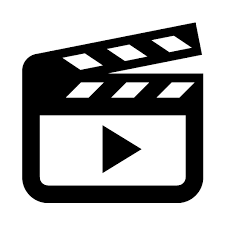 Watch this video:
Function Words:
https://www.youtube.com/watch?v=2mS7w_np2Nw
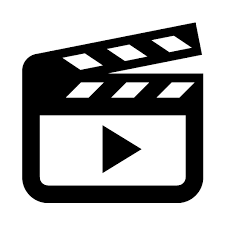 More General Truths about Connected Speech:
Putting sounds together often changes the sound of the original word:
When consonants /t/, /d/, and /n/ are followed by:   
     /m/, /b/, /p/, /g/, or /k/
Example: “That’s a brown cow.” / “Browngcow”
When consonants /t/, /d/, /s/, or /z/ are followed by: 
Example: “Don’t lose your camera.”
Function words reduced or vowels “schwa-ized”
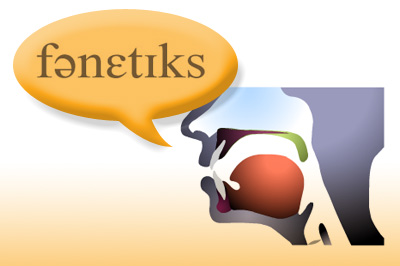 Examples of Changes in Connected Speech:
Whadədyə do?
Whadərya givin me?
Whendəya come here? (Do)
Whendija come here? (Did)
Whenz/Whenəz thə bus comin?
Whereyə goin?
Howəryə feelin?
Dija knower?/ Dija knowim? (him) / Dija knowem? (them)
Dəya knower?
Cən I take yər order?
Whatcha doin?/(Whadəyədoin?)
I mishyə
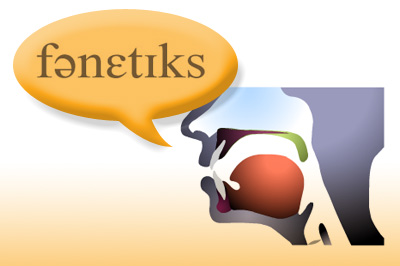 Examples of Changes in Connected Speech:
1. OR/ARE = /ər/
2. AND/AN = /ən/ 
3. OF/HAVE= /əv/ 
4. YOUR = /yər/
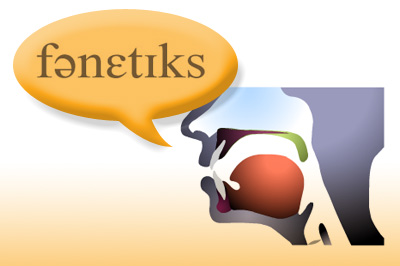 Intonation:
Intonation is the melody of speech.   It has 3 main components:
Word prominence/stress pattern (which is also determined by syllable stress)
Pitch (high or low)
Location of rise and fall within a sentence or an even larger utterance.
Example (Statement): We finished the development of that website.
Example: Did we finish the development of that website?
Example: What was the development of that website?
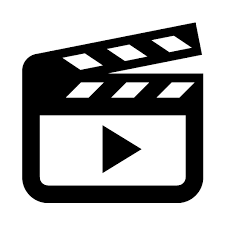 Watch this video:
Intonation:
https://www.youtube.com/watch?v=p8DJFNjZiIM
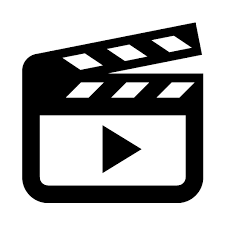 Some General Truths about Intonation in American English:
Completely changes meaning depending on word prominence, pitch, and location of rise/fall:
Questions vs. statements
Progression/location in a conversation
If the information or question is new or old (repeated)
What the speaker thinks is most important
Emotion
Sarcasm
Intention (good/bad, malice/innocence, honesty)
Geographic location or gender (sometimes)
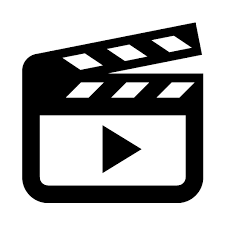 Some General Truths about Intonation in American English:
Falling Intonation: 
The voice jumps up on the stressed syllable of the last prominent word in the sentence and then falls after that.
If the syllable stress is at the very end, the voice jumps up and down on the same syllable.
Common in statements, esp. those that give information
Suggests completeness or certainty
Common in questions that ask for new/unknown information (for ex., “WH/H” questions)
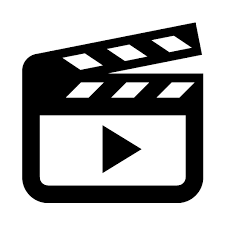 Some General Truths about Intonation in American English:
Rising intonation:
The voice rises on the stressed syllable of the last prominent word in the sentence
Common in questions
Often suggests incompleteness or uncertainty
Often used to ask someone to repeat what he or she said including for “WH/H” words
		-Unit 41: Pg. 97, #1, 2, 8
		-Unit 42: Pg. 100, #1, 2, 4
		-Unit 43 Pg. 104, #5
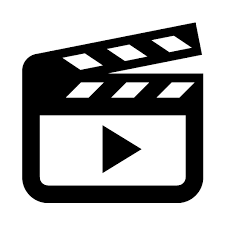 Some General Truths about Intonation in American English:
The rise or fall begins on the most prominent word in the sentence (the word that the speaker sees as most important):
At the beginning of a conversation, it’s usually the last content word
At the middle or end of a conversation, it can move to earlier content words
		-Unit 44: Pg. 106, #1, 2, 4
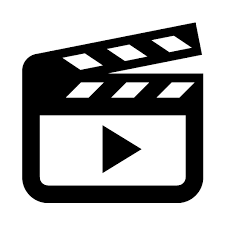 Intonation/Word Stress Practice:
Stress different words in the sentence and/or use a different pitch or rise/fall.  How does it change the overall meaning?
Q. “I’m moving out of Quito.”
A.  “Really?  Are you moving for good?”
Q.  “I hear you found a new apartment.”
A.  “Yes.  I’m moving tomorrow.”
Q.  “Have you spoken to your mother lately?”
A.   “No, but I really want to.”
Q.   “Do you want to go to China with me?”
A.   “Yes but I went to China last year.”
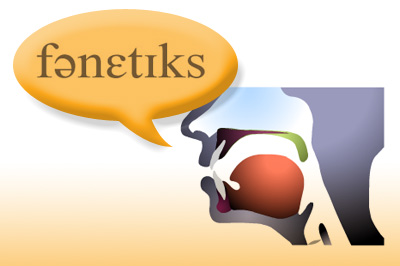 Transition Slide
The following slides were covered in previous classes but still may be referred to on occasion.
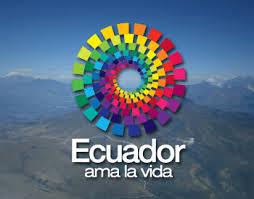 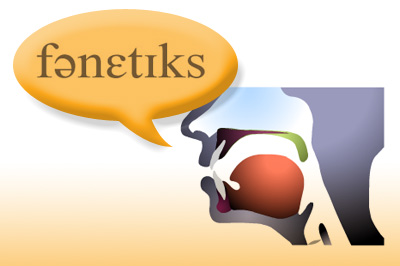 Stress & Rhythm 
Pronunciation Practice:
Two-Syllable Nouns or Adjectives:
Brazen (adj.)  /ˈbreɪzən/ 
Object (noun)  /ˈɒbdʒɛkt/
Affect (noun)  /ˈæfɛkt / 
Nuance (noun)  /ˈnjuːɒns/
Covert (adj.)  /ˈkʌvɜ:t/ or /ˈkəʊvɜ:t/ 
Tangent (noun) /ˈtændʒənt/
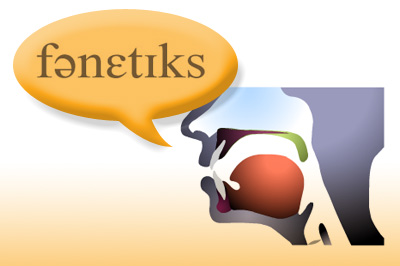 Stress & Rhythm 
Pronunciation Practice:
Two-Syllable Verbs:
Object (verb) / əbˈdʒɛkt/ 
Effect (verb) /ɪˈfɛkt/ 
Distort (verb)  /dɪˈstɔːt/
Dispose (verb) /dɪˈspəʊz/ 
Abhor (verb)  /əbˈhɔː/
Enhance (verb)  /ɪnˈhæns/
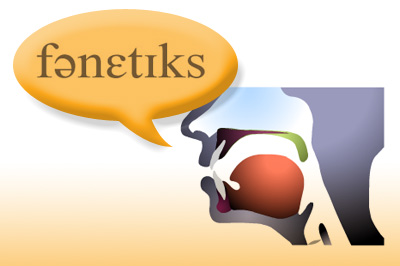 Stress & Rhythm 
Pronunciation Practice:
Three-Syllable Word:
Counterfeit (noun) /ˈkaʊntɜ:fɪt/
Engender (verb) /ɪnˈdʒɛndɜ:/ 
Abrasive (adj.) /əˈbreɪsɪv/ 
Labryrinth (noun) /ˈlæbɜ:rɪnθ/ 
Blasphemy (noun) /ˈblæsfɪmɪ:/ 
Credible (adj.) /ˈkrɛdɪbəl/ 
Plethora (noun) /ˈplɛθərə/ 
Enfranchise (verb) /ɪnˈfræntʃaɪz//
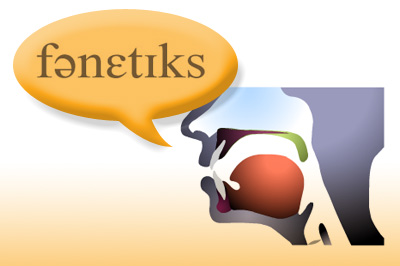 Stress & Rhythm 
Pronunciation Practice:
Four-Syllable Word:
Disenfranchise (verb) /ˌdɪsɪnˈfræntʃaɪz/ 
Plagiarism (noun)  /ˈpleɪdʒɜ:rɪzəm/ 
Absolution (noun) /,æbsəˈluːʃən/ 
Laceration (noun)  /,læsɜ:r’eɪshən/
Creditable (adj.) /ˈkrɛdɪtəbəl/ 
Repudiate (verb) /rɪˈpjuːdi:ˌeɪt/
Crepuscular (adj.) /krɪˈpjuːskjʌlɜ:/ 
Abstemious (adj.) /æbˈstiːmi:əs/
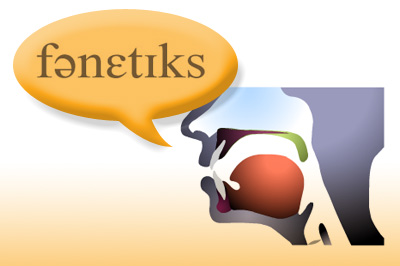 Stress & Rhythm 
Pronunciation Practice:
Five-Syllable Word:
Enunciation (noun)  /ɪˌnʌnsɪˈeɪʃən/ 
Remuneration (noun) /rɪˌmjuːnɜ:ˈreɪʃən/ 
Reprehensible (adj.) /ˌrɛprɪˈhɛnsəbəl/ 
Disenfranchisement (noun) /ˌdɪsɪnˈfræntʃaɪzmənt/ 
Categorical (adj.) /ˌkætɪˈɡ ɔ: rɪkəl/
Patriotism (noun) /ˈpeɪtrɪə,tɪzəm/ 
Humanitarian (noun, 6) /hjuːˌmænɪˈteərɪən/
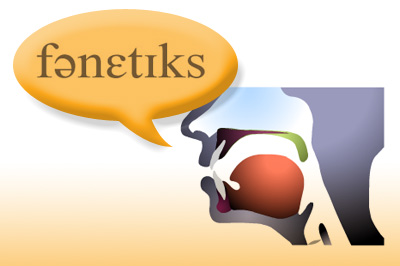 Stress & Rhythm 
Pronunciation Practice:
Phrasal Verbs:
Give in  /,ɡɪv’ɪn/
Take off /,teɪk’ɔf/ 
Settle down  /,sɛtəl’daʊn/
Figure out   /,fɪɡjɜ:’aʊt/
Step up /,stɛp’ʌp/
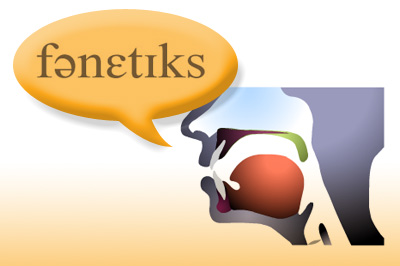 Stress & Rhythm 
Pronunciation Practice:
Compound Words:
Crosswalk /ˈkrɔs,wɔk/ 
Battleship  /ˈbætəlˌʃɪp/ 
Scapegoat /ˈskeɪpˌɡəʊt/
Commonplace  /ˈkɒmənˌpleɪs/ 
Touchdown  /ˈtʌtʃˌdaʊn/ 
Basketball  /ˈbæskɪtˌbɔl/ 
Superstructure  /ˈsuːpɜ:ˌstrʌktʃɜ:/
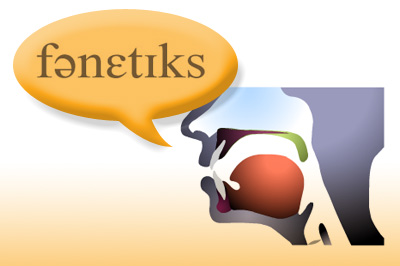 Stress & Rhythm 
Pronunciation Practice:
Words with Prefixes:
Frost – Defrost (no change)
View – Preview (change stress to prefix)
Appear – Disappear (no change)
Action – Interaction (no change)
Head – Forehead (change to prefix)
Use – Reuse (no change)
Star – Superstar (change to prefix)
Kind – Unkind  (no change)
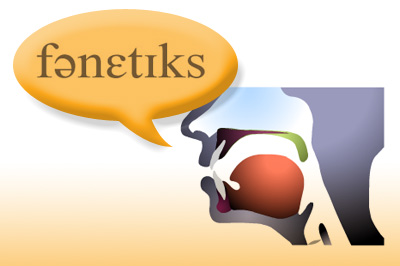 Stress & Rhythm 
Pronunciation Practice:
Read aloud this speech (Martin Luther King, August 28, 1963) with the correct sentence rhythm: https://www.youtube.com/watch?v=I47Y6VHc3Ms
“So even though we face the difficulties of today and tomorrow, I still have a dream.  It is a dream deeply rooted in the American dream.  (12:10)
I have a dream, that one day this nation will rise up and live out the true meaning of its creed: 'We hold these truths to be self-evident; that all men are created equal.’ (12:10)
I have a dream, that one day on the red hills of Georgia, the sons of former slaves and the sons of former slave owners will be able to sit down together at the table of brotherhood. (12:10)
I have a dream, that my four little children, will one day live in a nation where they will not be judged by the color of their skin but by the content of their character. 
I have a dream today!”  (13:34)
More Examples of Reduced Speech:
Going to = Gonna (semiformal)
Have to = Haftə / Havdə (semiformal)
Got to (informal) = Gotta/ə (informal)
Did you know? = Didjə know? (a bit informal)
Do you know? = Dəyə/Dyə know? (a bit informal)
What do you know? = Whaddyə know? (semiformal)
You = Ya/ja (more informal)
To = Ta/tə/da/də (reduced in all contexts)
Want to = Wanna (semiformal)
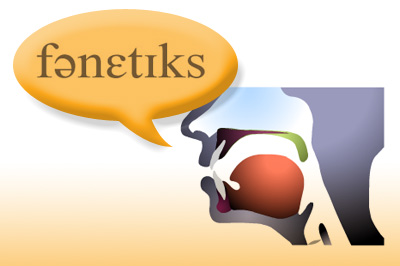 Some General Rules About Stress:
The number of syllables in a word is usually the number of pronounced vowel sounds in that word:
Ex: Onomatopoeia- /ɒnəmɒdəpi:ə/ or /ɒnəmɒdəpi:jə/
Stress is the emphasis placed on syllables or words.  What is stressed (the primary stressed syllable) is usually louder, longer, and clearer, and often higher in tone.
Ex: Onomatopoeia- /,ɒnəmɒdə’pi:ə/
The secondary stress is a syllable that’s pronounced a bit longer, but is NOT the primary stressed syllable:
It’s not predictable in English
Ex: Recommend- /ˌrɛkəˈmɛnd/ 
Ex: Refrigeradora
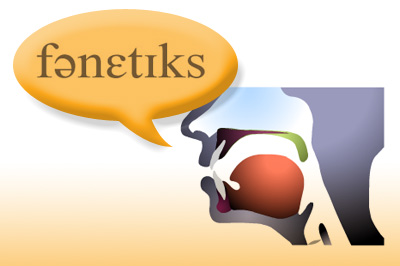 Some General Rules About Stress:
If a syllable or a word is not stressed, it is often pronounced like a “lazy e” or “shwa” /ə/ or a weaker vowel like /ɪ/.  It can take the place of any vowel in a word:
Ex: Analogy- /ə’nælə,dʒɪ:/ or /ənælɪdʒɪ:/ 
Ex: “I have to go to school, you know?” = “I have də go də school, yə know?”
The longer the word, the more “shwa” sounds it will have.
Disappearing syllables sometimes lose their syllables when pronounced:
Ex: Interesting….”Intresting” /ɪntrəsti:ng/ 
Ex: Comfortable...“Comfterble”
Ex: Chocolate…“Choclate”
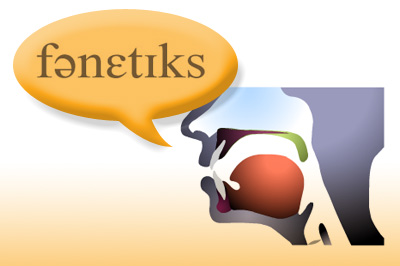 Some General Rules About 
Sentence Rhythm:
Rhythm is a combination of: 1) syllable stress in words, and 2) word stress in sentences.    It’s the “musicality” of the utterance.
Americans stress words that carry the content and meaning of the sentence. They stress content words:
Main verbs              
Nouns
Adjectives
Adverbs
Negatives
“Wh” words
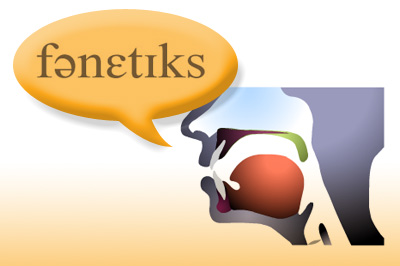 Some General Rules About 
Sentence Rhythm:
Function Words are not stressed: prepositions, conjunctions, pronouns, articles, auxiliary verbs, modal verbs
At, in, on, of / and, or, but / he, she, it / the, a, an, these, this / can, shall
A “t” in the middle of a word or sentence, if not a “content” word, is often reduced to a “d”
Ex:  Onomatopoeia- /ɒnəmɒdəpi:ə/
Ex: “I have to go to school you know” = “I havedə go də school yə know.
Ex: “Have go school”
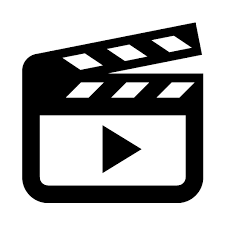 Watch this video:
Syllable Stress (5:00-8:00, 11:40, and 18:25):
https://www.youtube.com/watch?v=yBXiyp8QQ7k
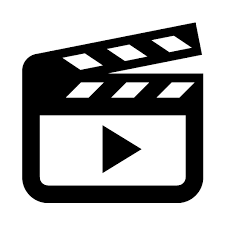 Watch this video:
Stress and rhythm in English pronunciation 
     (basic, stress only):
https://www.youtube.com/watch?v=UbcEiFTmkQo
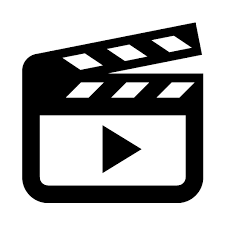 Watch this video:
Stress and rhythm in English pronunciation 
     (basic- rhythm only):
https://www.youtube.com/watch?v=UbcEiFTmkQo
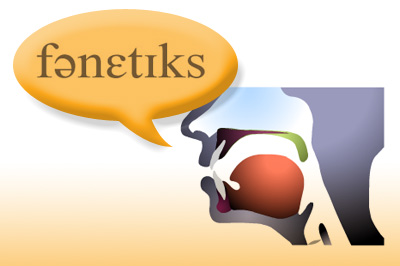 Some General Truths Specific to Native Spanish Speakers:
Native Spanish speakers seem to have the most difficulty differentiating the following phonemes:
/i:/ as in “leak” vs. /ɪ/ as in “lick”
/ɒ/ as in “cop” vs. /ʌ/ as in “cup” 
/æ/ as in “sat” vs. /e/ &/ɛ/ as in “set”
/ɪ/ as in “fill” vs. /ʊ/ as in “full” 
/ʊ/ as in “should” vs. /u:/ as in “shoot”
/ʊ/ as in “full” vs. /ʌ/ as in “fun”
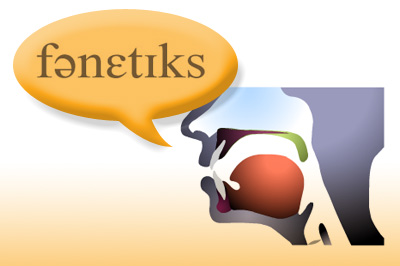 Some General Truths Specific to Native Spanish Speakers:
Native Spanish speakers and others also have difficulty with:
/ɔ:/ as in “talk” vs. /ʌ/ as in “tuck” 
/ɔ:/ as in “talk” vs. /ɒ/ as in “tock”
/ə/ as in “America” vs. /ʌ/ as in “Mutton”
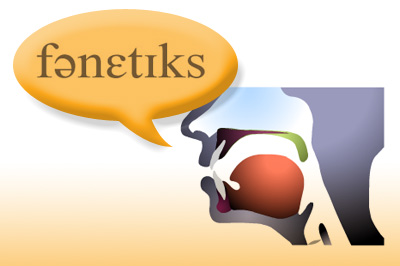 Differentiation Practice:
/ɒ/ vs. /ʌ/
/ɒ/ as in “cop” vs. /ʌ/ as in “cup” 
A) Cop 			  B) Cup
A) Lock 			  B) Luck
A) Snob 			  B) Snub
A) Ron 			  B) Run
A) Tock 			  B) Tuck
A) Doll 			  B) Dull
Now let’s practice with a partner!
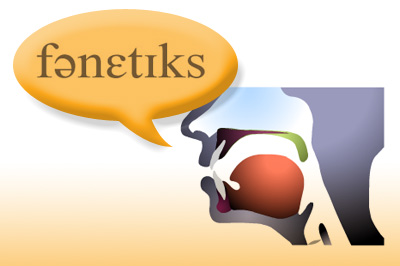 Differentiation Practice:
/i:/ vs. /ɪ/
/i:/ as in “leak” vs. /ɪ/ as in “lick:”
A) Leak 			 B) Lick
A) Sheep 		 B) Ship  
A) Beat 			 B) Bit
A) Keen 			 B) Kin
A) Steal 			 B) Still
A) Jean 			 B) Gin
A) Leave 			 B) Live

Now let’s practice with a partner!
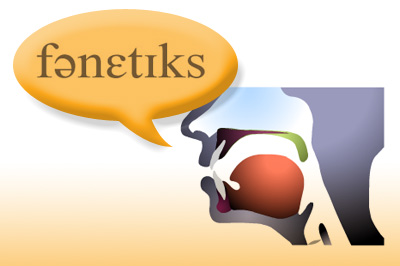 Differentiation Practice:
/æ/ vs. /e/ &/ɛ/
/æ/ as in “sat” vs. /e/ &/ɛ/ as in “set” 
A) Sat 			  B) Set  C) Sit
A) Can 			  B) Ken   C) Kin
A) Sand 			  B) Send
A) Ram 			  B) R.E.M.
A) Pack 			  B) Peck   C) Pick
A) Gas 			  B) Guess

Now let’s practice with a partner!
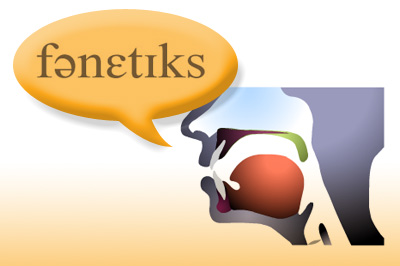 Differentiation Practice:
/ʊ/ vs. /ʌ/
/ʊ/ as in “full” vs. /ʌ/ as in “fun”
A) Look 			 B) Luck
A) Full 			 B) Fun
A) Put 			 B) Putt
A) Shook 		 B) Shuck
A) Book 			 B) Buck
 
Now let’s practice with a partner!
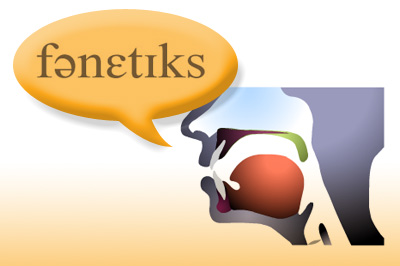 Differentiation Practice:
/ʊ/ vs. /u:/
/ʊ/ as in “should” vs. /u:/ as in “shoot”
A) Put 			  B) Poot
A) Should 		  B) Shoot
A) Could 			  B) Cooed
A) Full 			  B) Fool
A) Soot 			  B) Suit
A) Roof (Dog) 			  B) Roof   

Now let’s practice with a partner!
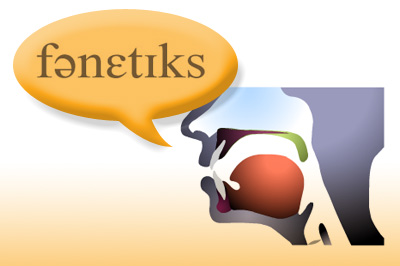 Differentiation Practice:
/ɪ/ vs. /ʊ/
/ɪ/ as in “fill” vs. /ʊ/ as in “full” 
A) Fit 			  B) Foot
A) Fill 			  B) Full
A) Kid 			  B) Could
A) Ship 			  B) Should
A) Git 			  B) Good
A) Pit 			  B) Put

Now let’s practice with a partner!
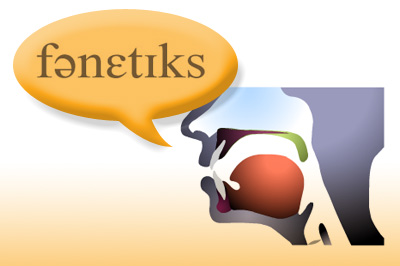 Differentiation Practice:
/ɔ:/ & /ɔ/ vs. /ʌ/
/ɔ:/ & /ɔ/ as in “talk” vs. /ʌ/ as in “tuck” 
A) Talk 			  B) Tuck
A) Stalk 			  B) Stuck
A) Shawn 		  B) Shun
A) Caught 		  B) Cut
A) Fought 		  B) Fut
 
Now let’s practice with a partner!
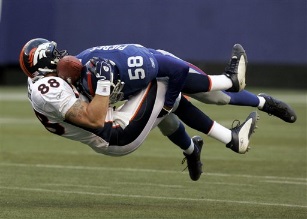 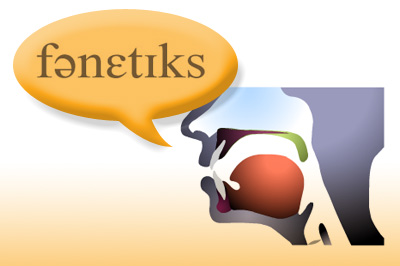 Differentiation Practice:
/ɔ:/ & /ɔ/  vs. /ɒ/
/ɔ:/ & /ɔ/ as in “talk” vs. /ɒ/ as in “tock” 
A) Talk 				 B) Tock (“taco”)
A) Stalk 				 B) Stock (Stalin)
A) Caught 			 B) Cot
A) Bought 			 B) Bot (Bah)
A) Raw ________________ B) Rah
Regional differences: NYC vs. Midwest/California vs. “Blueblood New England”
Now let’s practice with a partner!
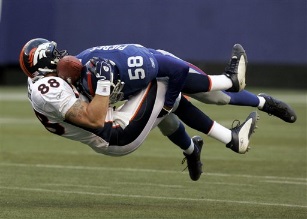 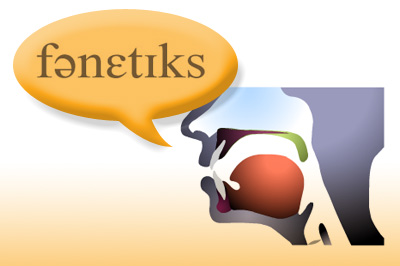 Differentiation Practice:
/ə/ vs. /ʌ/
/ə/ as in “America” vs. /ʌ/ as in “Mutton” 
A) America 			 B) Money
A) Purpose 			 B) Enough
A) Maria 				 B) Rut
A) Shouldn’t 			 B) Nut
A) Maiden 			 B) Dungeon
A) Syllabus 			 B) Bus 

Now let’s practice with a partner!
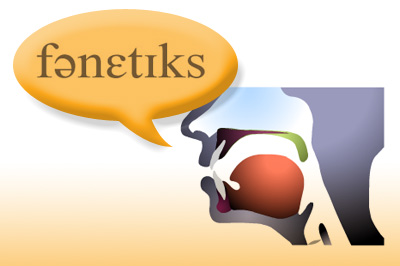 Some General Truths:
Any vowel that you think is the same in Spanish, like all the long vowels, in English are pronounced with less constriction, with a change or rounding/closing of the vowel at the end of the utterance (sound):
LONG A- /eɪ/ (bate)- like “eeeee-i” 
LONG E- /i:/ (beat)- like “iiiiiiiii-y”  
LONG I- /aɪ/(bite)- like “aaii”
LONG 0- /əʊ/ (boat)- like “ooo-u” 
LONG U- /u:/ (boot)- like “uuuu-w”
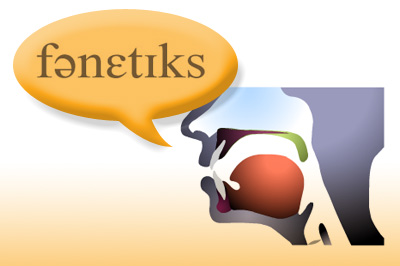 Other Spanish vs. English Differences:
Let’s practice :
SHORT O (Spanish “A”)- /ɒ/ (got) vs. “gato”
LONG A (Spanish “E”)- /eɪ/ (mate)- pronounced like “eeeee-i” vs. Spanish “meta”
LONG E (Spanish “I”)- /i:/ (lead)- pronounced like “iiiiiiiii-y” vs. Spanish “lider”
LONG O (Spanish “O”)- /əʊ/ (bode)- pronounced like “ooo-u” vs. Spanish “boda”
LONG U (Spanish “U”)- /u:/ (choot)- pronounced like “uuuu-w” vs. Spanish “chut”
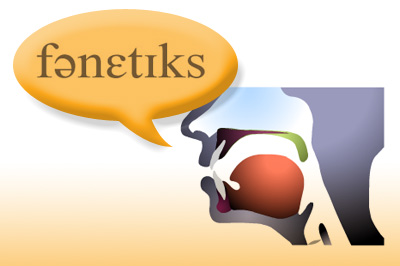 Please Write the Following Words Using Phonetic Symbols:
Onomatopoeia-                      /ɒnəmɒdəpi:ə/
Oasis- /əʊeɪsɪs/
Mutton- /mʌʔən/ or 
    /mʌtən/ 
Analogy- /ənælədʒɪ:/
Purpose- /pɜ:pəs/
Shouldn’t- /ʃʊdənt/
Armaggedon- /ɑ:məɡɛdən/
Furor- /fjɜ:rɔ:/ or /fjɜ:rɜ:/
Pouring- /pɔ:rɪŋ/ or /pɔ:ri:ŋ/ 
Maiden- /meɪdən/
Alcoholic- /ælkəhɒlɪk/
Matter- /mædɜ:/ or /mætər/ 
Rastafarian- /rɒstəfɑ:ri:ən/
Rhinoceros- /raɪnɒsərəs/ or 
    /raɪnɒsɜ:rəs/  
Mousehole- /maʊshəʊl/
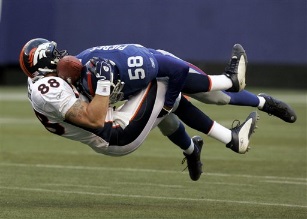 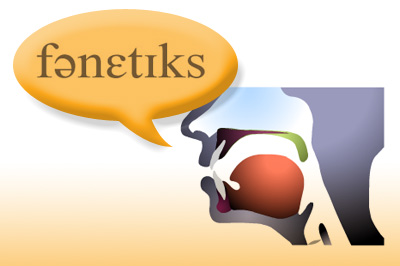 Vowel Physiology:
Vowel Sounds 
 Phonics:
Voiced vs. Voiceless Consonants:
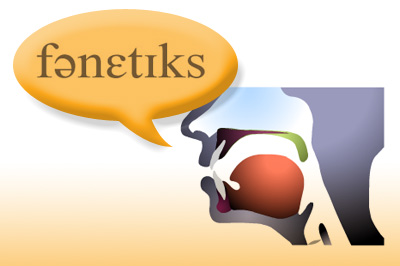 Phonetic Symbols:
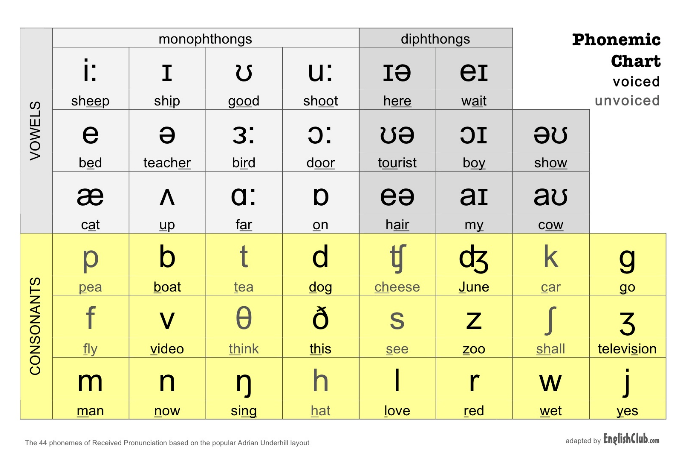 ʔ
batman
raw
er/
ir/
ur
ɛ/
ɔ/
ɾ
butter
America
/y